Depression Screening and Use of Supportive Care Services in Prostate Cancer

Risa L. Wong, MD1,2,3,4; Heather H. Cheng, MD1,2; Jesse R. Fann, MD, MPH1,2; James Hnida, MSW, LICSW2; Marty Chakoian, MA5; Samia Jannat, BS, MPH1; Yael Schenker, MD, MAS3; Evan Y. Yu, MD1,2; John L. Gore, MD, MS1,2

1. University of Washington, Seattle WA; 2. Fred Hutchinson Cancer Center, Seattle, WA; 3. University of Pittsburgh, Pittsburgh, PA; 4. UPMC Hillman Cancer Center, Pittsburgh, PA; 5. ZERO—the End of Prostate Cancer, Alexandria, VA
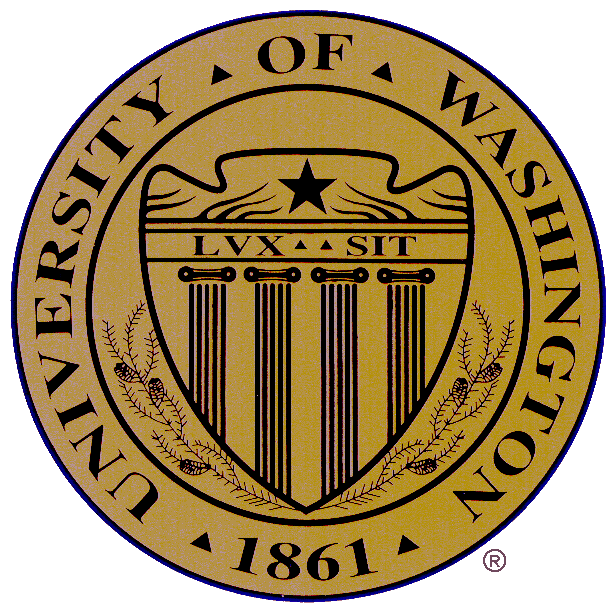 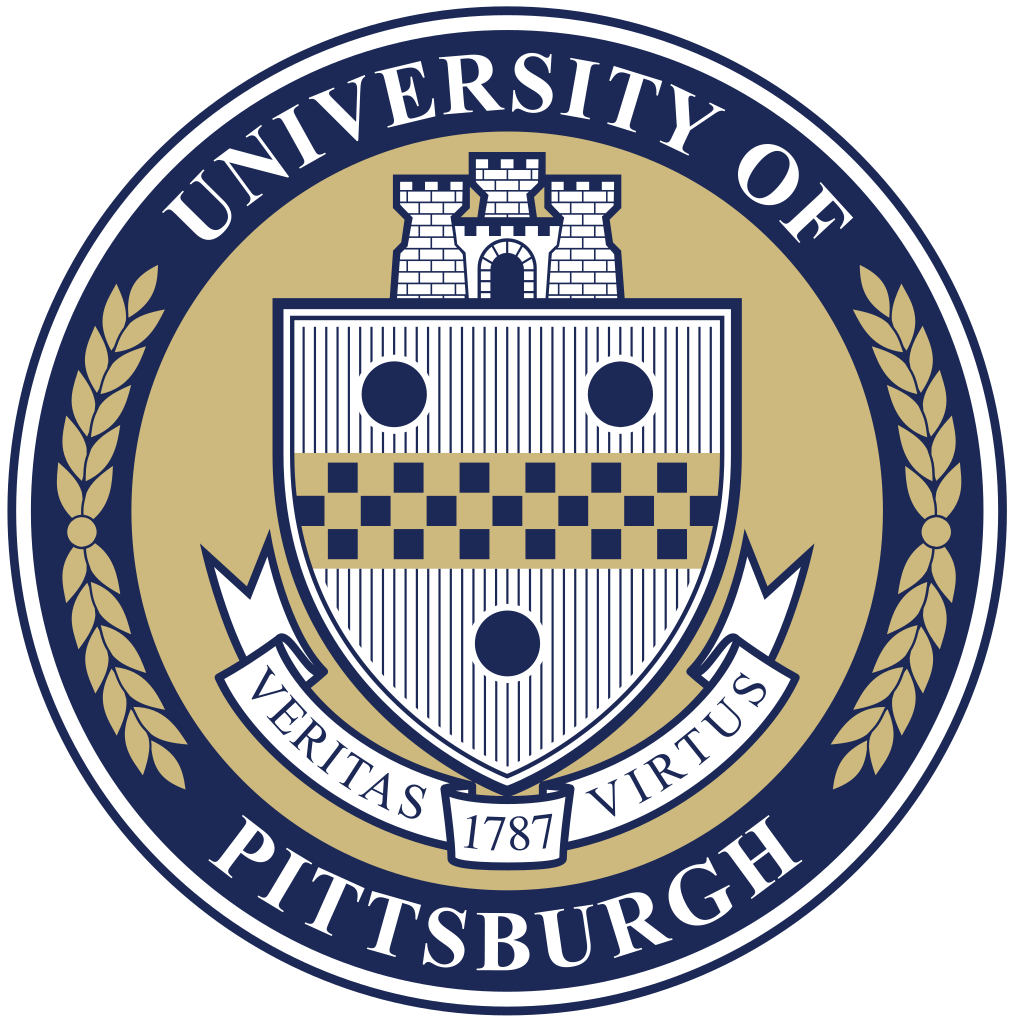 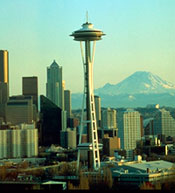 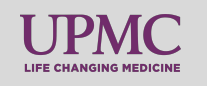 BACKGROUND
Depression is associated with worse oncologic outcomes.
Men with prostate cancer (PC) have high rates of depression (~15-20%).
The PHQ-9 is a commonly used depression screening tool.
Men may manifest depression differently than women. In addition to the PHQ-9, male-specific depression screening tools have been developed and validated, such as the Gotland Male Depression Scale (GMDS).
Use of supportive care services in men with PC and depression is not well-described.
RESULTS
From 6/2021-12/2021, 201 men enrolled with baseline characteristics and use of supportive care services as reported in Table.
184 men completed ≥2 screens; mean follow-up 6.5 months (SD 1.3).
31 men (15.4%) had ≥1 positive PHQ-9 screen. 
11 men (5.5%) had ≥1 positive GMDS screen; of those men, 9 also screened positive on the PHQ-9.
Of 33 men offered oncology social work referrals as a result of depression screening, 12 (36%) initially accepted, and 7 (21%) ultimately met with the social worker.
Of those 7 men who met with the social worker:
2 received ongoing supportive counseling from social work.
2 were referred to support groups or peers in the community.
1 was referred to financial services.
2 were not followed longitudinally or referred to any services, but were given the option to re-contact the social worker as needed.
Of the 2 men who screened positive on the GMDS without screening positive on the PHQ-9:
1 declined referral to social work.
1 accepted referral, but never scheduled an appointment.
OBJECTIVE
To describe baseline use of supportive care services in men with PC, and uptake of services when offered as a result of depression screening.
METHODS
PHQ-9 and GMDS depression screening tools were emailed every 60 days to men with PC and ≥1 Urology or Medical Oncology visit in the preceding 6 months.
Patients with PHQ-9 score ≥10 or GMDS score ≥13 (moderate to severe depression) were considered to have a positive screen and were contacted by phone to discuss. During that conversation, offer was made of referral to an oncology social worker for formal needs assessment and connection to supportive care services.
Baseline patient characteristics and use of supportive care services (palliative care, psychiatry, counseling, support groups, or spiritual health) were collected by survey and chart review.
CONCLUSIONS
Use of supportive care services in men with PC was low, including when actively offered as a result of depression screening.
Beyond the PHQ-9, the GMDS did not identify any men who engaged in supportive care services.
More work is needed to optimally identify men with PC who may benefit from supportive care services, and barriers to use.
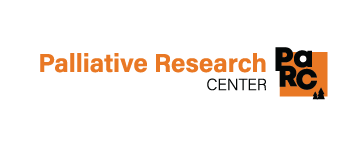 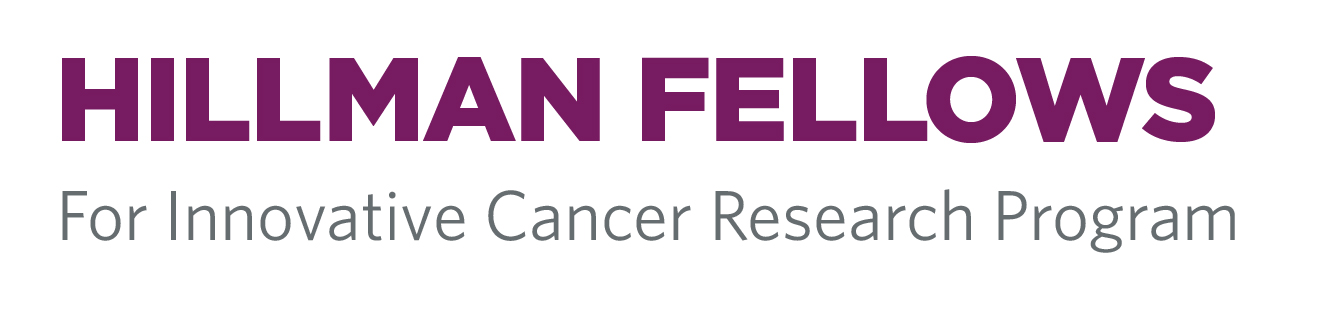 Website: palcare.pitt.edu 
Twitter: @PittPalCare
Contact: rlw90@pitt.edu
aTotal N may be less than 201 for some items due to missing values. 
*Indicates non-mutually exclusive categories.
[Speaker Notes: Questions:
[ ] QR code]